Муниципальное бюджетное образовательное учреждение «Средняя общеобразовательная школа  им. Г. Г. Гарифуллина с.Сардек-Баш»»  Кукморского муниципального района Республики Татарстан
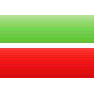 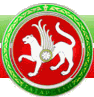 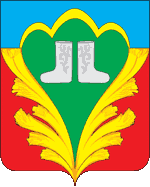 Профессиональная деятельность          учителя начальных классов

Набиевой Зульфии Мухаматзуфаровны
Общие сведения
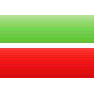 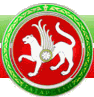 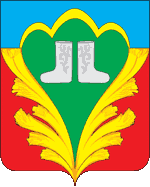 Набиева Зульфия Мухаматзуфаровна
Место работы: МБОУ «СОШ им. Г. Г. Гарифуллина
 с.Сардек-Баш» Кукморского района РТ
Образование: высшее, Казанский Государственный
Педагогический Институт, квалификация по диплому:
«Учитель математики, информатики и вычислитель-
ной техники»,1992 г.
Профессиональная переподготовка: ИПК и ППРО ГОУ ВПО «Татарский государственный гуманитарно-педагогический университет»,  Педагогика и методика начального образования, учитель начальных классов, 2011 г.
Занимаемая должность: учитель начальных классов
Категория: высшая квалификационная категория
Педагогический стаж: 23 года
Методическая тема: «Развитие творческого мышления учащихся путём использования современных педагогических технологий».
Моя педагогическая философия
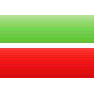 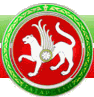 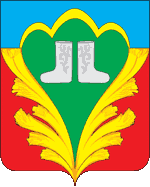 Главная моя задача – научить детей учиться, помочь раскрыться маленькой личности. 
Я убеждена, ребёнок – главная ценность общест ва, выше которого ничего не может быть. В каж- дом ребёнке скрыт неизвестный нам потенциал, который должен обязательно реализоваться. И мой педагогический принцип – очень осторожно и бережно помочь ребёнку раскрыться, вселить в него уверенность, дать почувствовать свою ценность независимо от успехов в учебной деятельности.
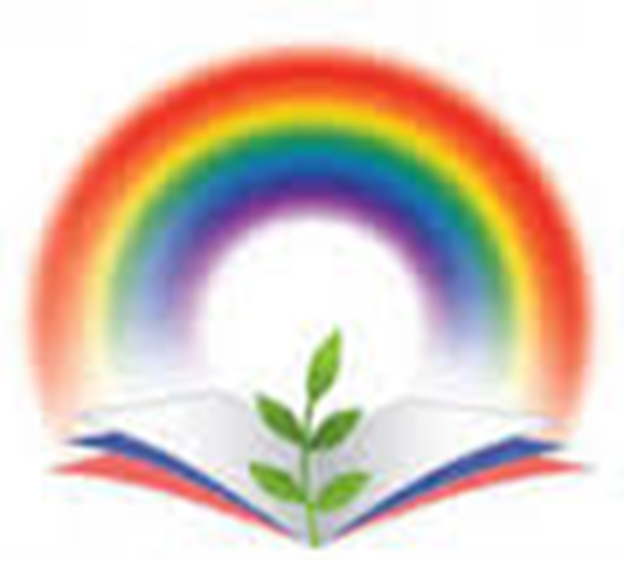 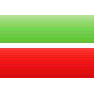 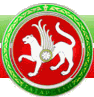 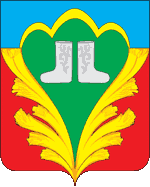 Позитивная динамика   достижений учащихся
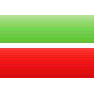 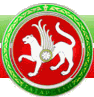 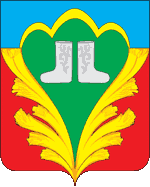 Результаты республиканского тестирования учащихся  4 классов
Награды и поощрения
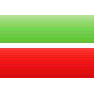 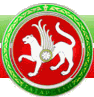 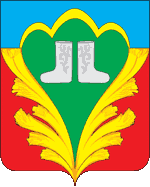 -Почётная грамота Кукморского муниципального района за достигнутые успехи в деле обучения и воспитания подрастающего поколения, 2011 г.;
--Почётная грамота Кукморского муниципального района за достигнутые успехи в деле обучения и воспитания подрастающего поколения, 2013 г.;
-Грамота за сотрудничество на проекте «Эрудит-марафон учащихся», АНО «Центр развития молодёжи», г.Екатеринбург, 2012 г.;
-Диплом за активное применение в работе современных информационных технологий, эффективное использование цифровых предметно-методических материалов, предоставленных в рамках проекта,  Москва, 2012 г.;
-Диплом за участие во Всероссийской педагогической конференции «Патриотическое воспитание детей и молодёжи», 2012 г.;
-Диплом II степени Победителя Международного конкурса учебно-методических разработок учителей начальных классов «Грани мастерств, 2012 г.;
--Диплом I степени республиканского конкурса «Мастерская учителя» в номинации «Математика», Казань, 2013 г.;
--Грамота за подготовку учащихся и активное участие в открытом заочном республиканском конкурсе творческих работ с использованием информационных технологий «Мир сегодня и завтра-2015»
--Грамота за подготовку призёра и активное участие в IX Республиканском телевизионном конкурсе «Дети рисуют страну»,  2015 г.;
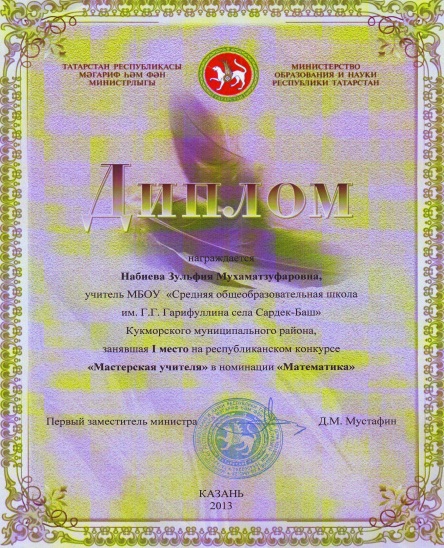 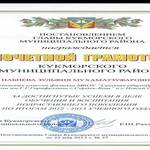 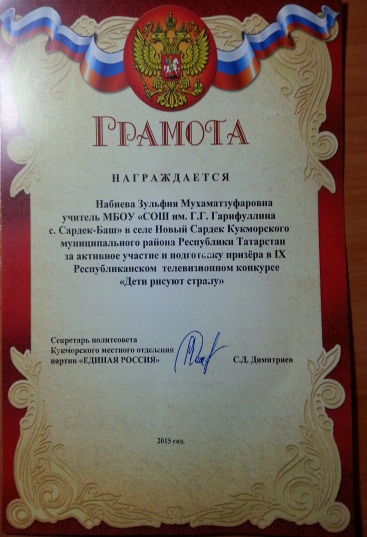 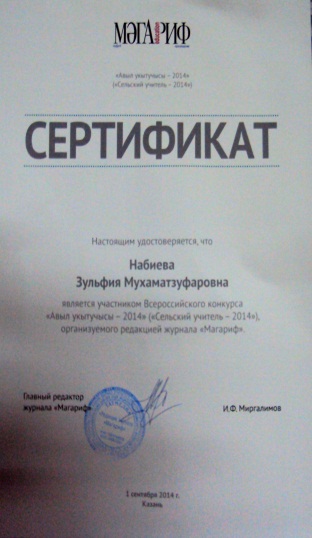 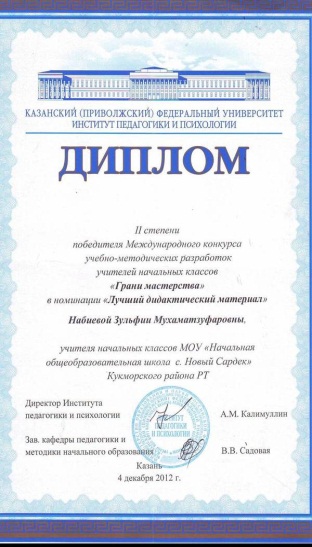 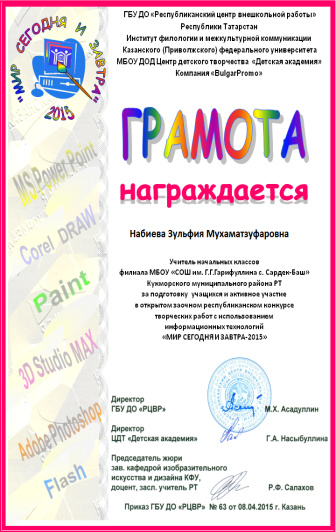 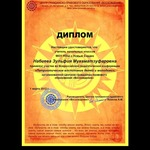 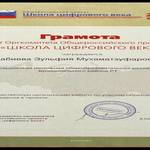 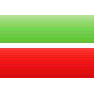 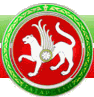 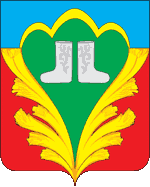 Результаты  участия  обучающихся в конкурсах
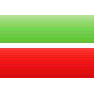 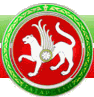 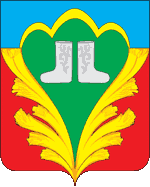 Результаты  участия  обучающихся в конкурсах
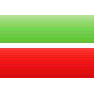 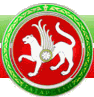 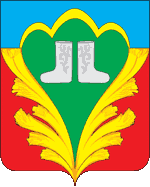 Результаты профессиональной деятельности Участие в проектах
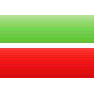 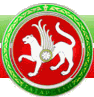 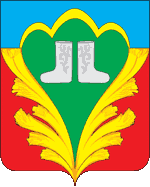 Экспериментальная работа по теме: «Поддержание познавательного интереса средствами образовательных математических экскурсий в начальной школе »
Образовательные экскурсии помогают формировать ключевые компетенции:
– способность ориентироваться в окружающей действительности;
– коммуникативность и развитие речи;
– наблюдательность;
– умение добывать информацию;
– совместное принятие решений;
– поддерживают интерес к учению,      улучшают мотивацию;
-дают возможность самостоятельно открывать новое для себя математическое знание.
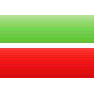 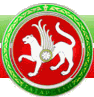 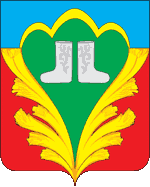 Инновационная работа по теме: «Использование современных педагогических технологий  в начальной школе»в региональной инновационной площадке  кафедры педагогики Института психологии и образования КФУ «Инновационная образовательная программа дополнительного профессионального образования: «Обеспечение реализации системно-деятельностного подхода  в начальной школе»
Используемые технологии:
Проблемное обучение
Технология игрового обучения
Развитие исследовательских навыков
 Обучение в сотрудничестве 
Здоровьесберегающие технологии
Информационно-коммуникационые технологии
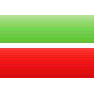 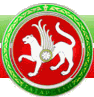 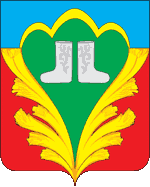 Внеурочная деятельность
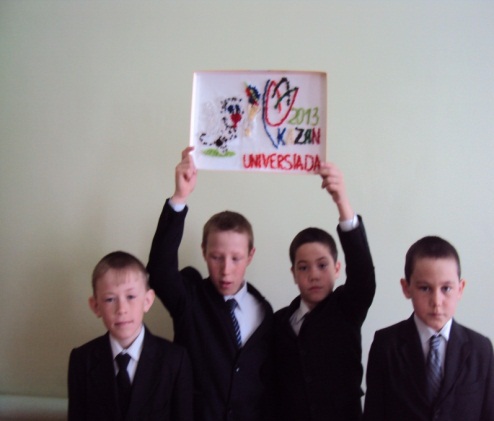 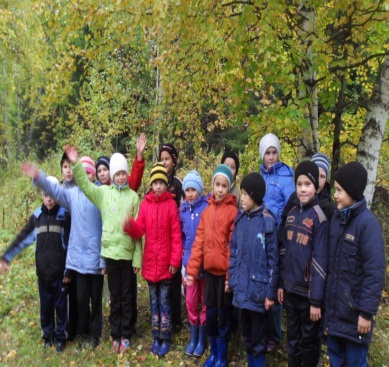 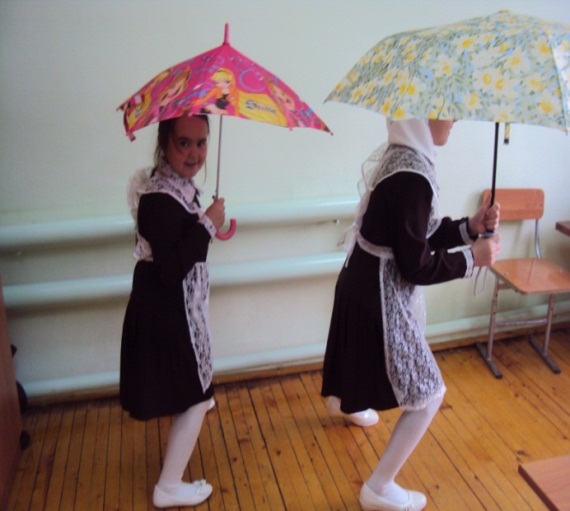 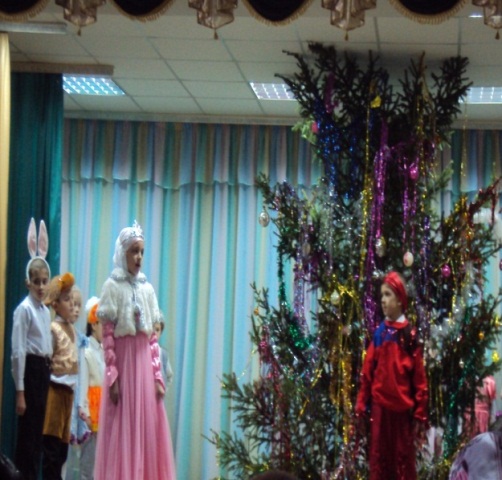 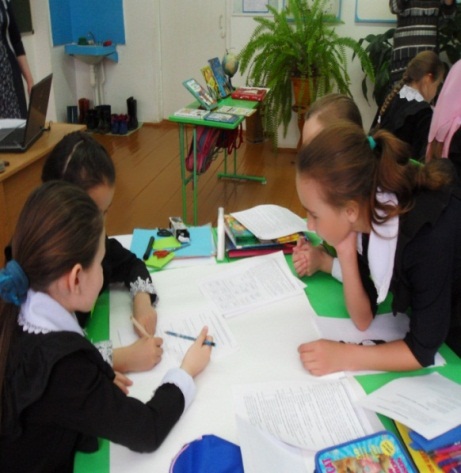 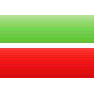 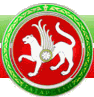 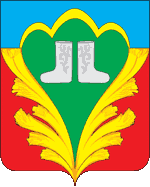 Общественно-полезная деятельность
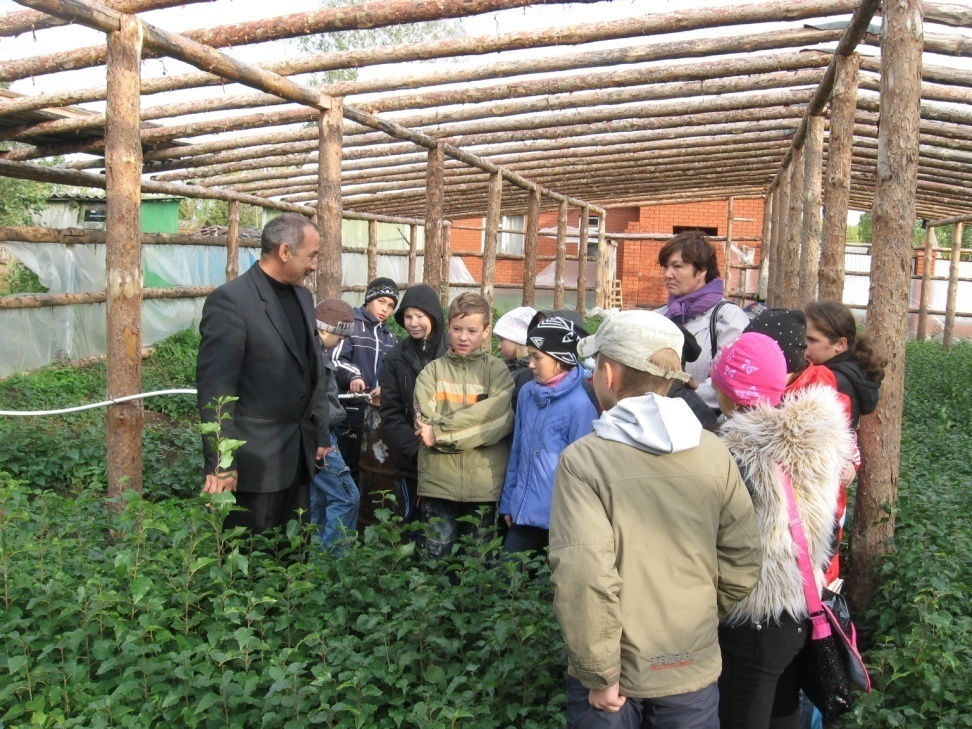 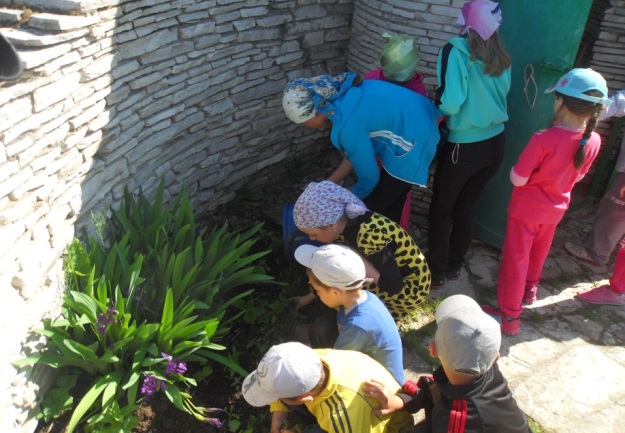 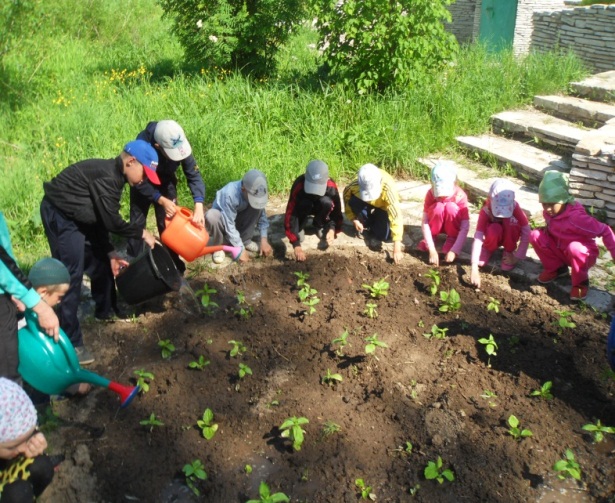 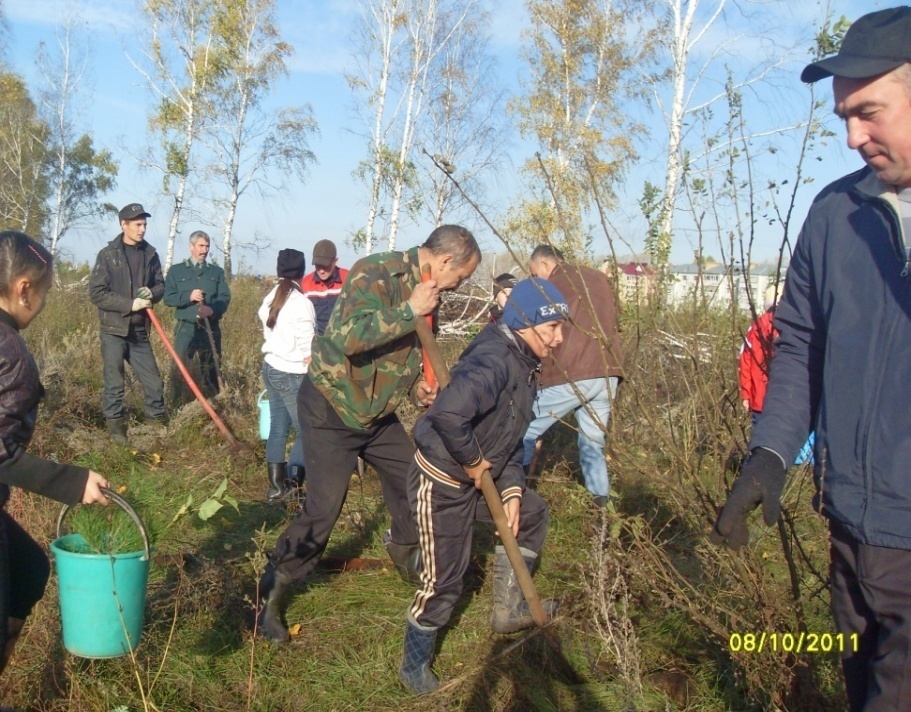 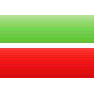 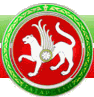 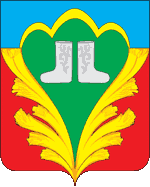 Методические публикации
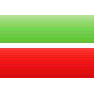 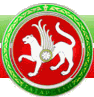 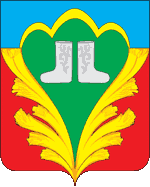 Методические публикации
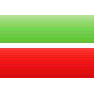 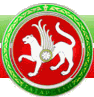 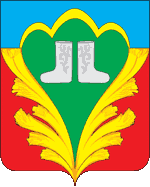 Проведенные открытые уроки, занятия, мероприятия
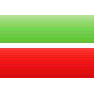 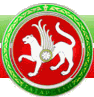 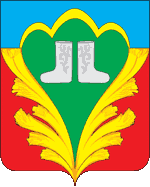 Участие в профессиональных конкурсах